レイアウト補助資料
レイアウト
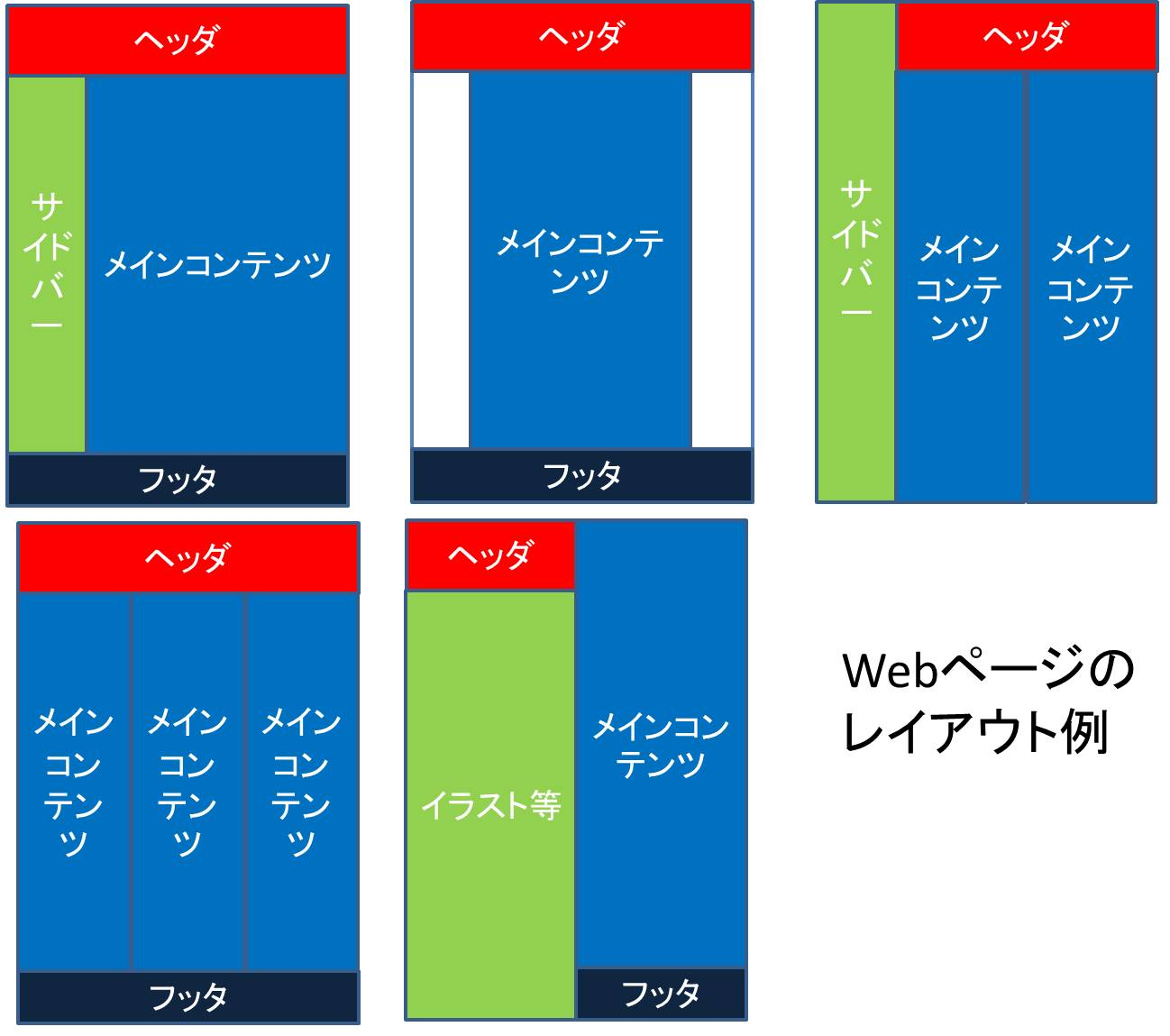 枠線と余白
枠線をつくるCSS
	border-style:	solid;		直線で囲む
	border-width:	1px;		線の幅

線の外に余白をつくるCSS
	margin:	2em 3em 2em 3em;  
			上　　右　　下　　左

線の内に余白をつくるCSS
	padding:	2em 3em 2em 3em;  
			上　　右　　下　　左
「上」 から始めて
時計回り
em は余白を文字数で設定
px は余白をピクセル数で設定
枠線をつける
<style type="text/css">
	body {
		border-style:solid;
		border-width:1px;
	}
	p{
		border-style:solid;
		border-width:1px;
	}
	article{
		border-style:solid;
		border-width:1px;
	}
</style>
枠線の外に余白をつくる
<style type="text/css">
	body {
		border-style:solid;
		border-width:1px;
	}
	p{
		border-style:solid;
		border-width:1px;
		margin:2em 3em 2em 3em;
	}
	article{
		border-style:solid;
		border-width:1px;
	}
</style>
枠線の外に余白をつくる
<style type="text/css">
	body {
		border-style:solid;
		border-width:1px;
	}
	p{
		border-style:solid;
		border-width:1px;
		padding:2em 3em 2em 3em;
	}
	article{
		border-style:solid;
		border-width:1px;
	}
</style>
headerをつくる
<body>
<article>
<header>
	<hgroup>
	<h1> 基礎情報処理 </h1>
	<h2> 慶應義塾大学文学部</h2>
	</hgroup>

	<nav>
	<a href="1.html">第１回</a>
	<a href="2.html">第２回</a>
	<a href="3.html">第３回</a>
	</nav>
</header>
header{
	background-color:red;
	}
header h1{
	color:white;
	padding:1em 0em 0em 1em;
	}
header h2{
	padding:0em 0em 0em 2em;
	}
header nav{
	background-color:yellow;
	text-align:right;
	}
header nav a{
	padding:0 1em 0em 1em;
	border-style:solid;
	}
移動させる単位を作る本文をsection と aside に分ける
/* p は p#p1 へ変更する*/
p#p1{　
	margin:2em 3em 2em 3em;
	}
div#hello {
	border-style:solid;
	border-width:2px;
	border-color:#ff00ff;
	border-radius:15px 15px 15px 15px;
	width:10em;
	}
div#hello h1{
	margin: 0 0 0 0;
	padding:  0  0.5em;
	background-color: #ff00ff;
	border-radius:15px 15px 0px 0px;
	color:#ffffff;
	font-size:1.4em;
	font-weight:normal;
	}
p#p2{
	padding: 0  1.5em;
	}
<article>
<header>

</header>
<section>
	<p id="p1">
ローカルのhtmlファイルの内容変更。まだブラウザにはアップしません。 
	</p>
</section>

<div id="hello">
	<aside>
	<h1>移動練習</h1>
	<p id="p2">
		Hello! World！！	</p>
	</aside>
</div>
</article>
position を利用して位置を指定する
article{
	border-style:solid;
	border-width:1px;
	position:relative;
	}
div#hello {
	border-style:solid;
	border-width:2px;
	border-color:#ff00ff;
	width:10em;
	position:absolute;
	top:250px;
	left:750px;
	}
HTMLに変更点はなし。

article と div#hello は親子関係にある。今 div の位置を動かす。この時、div にはposition はabsolute を、親であるariticle にはrelative を設定する。


position の設定値の種類
absolute
relative
fixed
float を利用して ブロックを横並びにする
section と div の2つのブロックを横並びにする。

widthはそれぞれが全体幅の何%を占めるかを記述する。

width　の後に floatを記述する。
article{
	border-style:solid;
	border-width:1px;
	/*positionを削除*/
	}
div#hello {
	border-style:solid;
	border-width:2px;
	border-color:#ff00ff;
	width:15%;
	float:left;
	}
section{
	width:80%;
	float:left;
	}
コンテンツを中央に、左右に余白を設ける
<body>
<div id=“all”>
<article>
	<header>

	</header>

	<section>
		<p id="p1"> </p>
	</section>
	
	<div id="hello">
	<aside>
	<h1>移動練習</h1>
	<p id="p2">Hello! World！！</p>
	</aside>
	</div>
</article>	
</div>
</body>
/* section と div のfloat は削除する */

body{
	border-style:dashed;
	border-width:1px;
	background-color:#888888;
	}
div#all {
	border-style:dashed;
	border-width:3px;
	background-color:#ffffff;
	width:900px;
	margin-left:auto;
	margin-right:auto;
}